IAAF CECS Level I
6.5.2 تعليم مهارات رمي الرمح
الأوامر الخاصة بماساقات الرمي
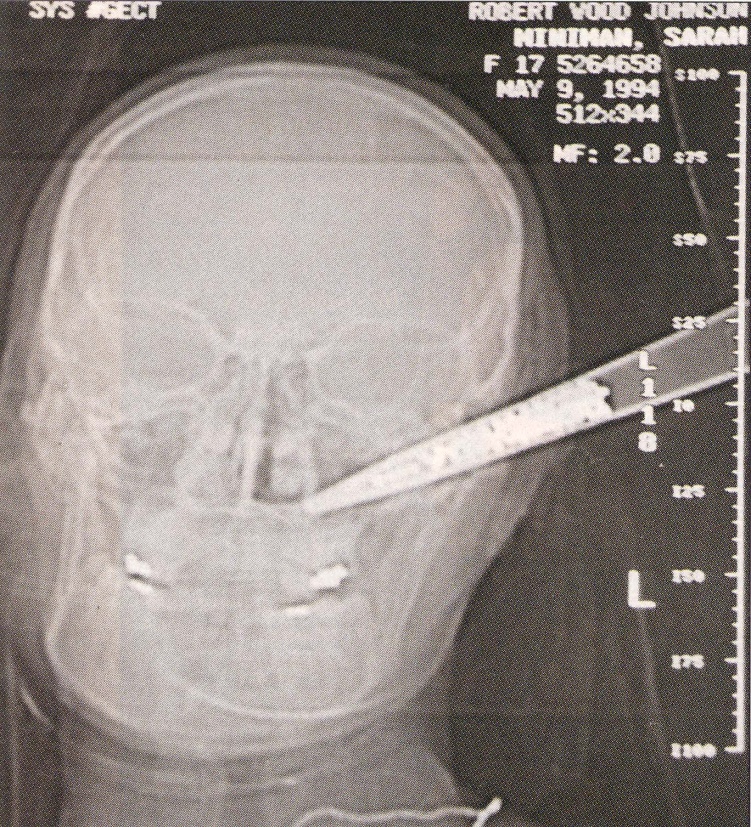 الأمن و السلامة
للحد من خطر وقوع اصابات
فيجب أن تكون أوامر المحاضرين والمدربين
لجميع مسابقات الرمي كما يلي :

  “استعد” 
عندما يستعد الجميع 

   “ارمي” 
بعد انتهاء الجميع من الرمي

  “اجمع”
6.4.2 / 2
نموذج تخطيط لمنطقة رمي الرمح
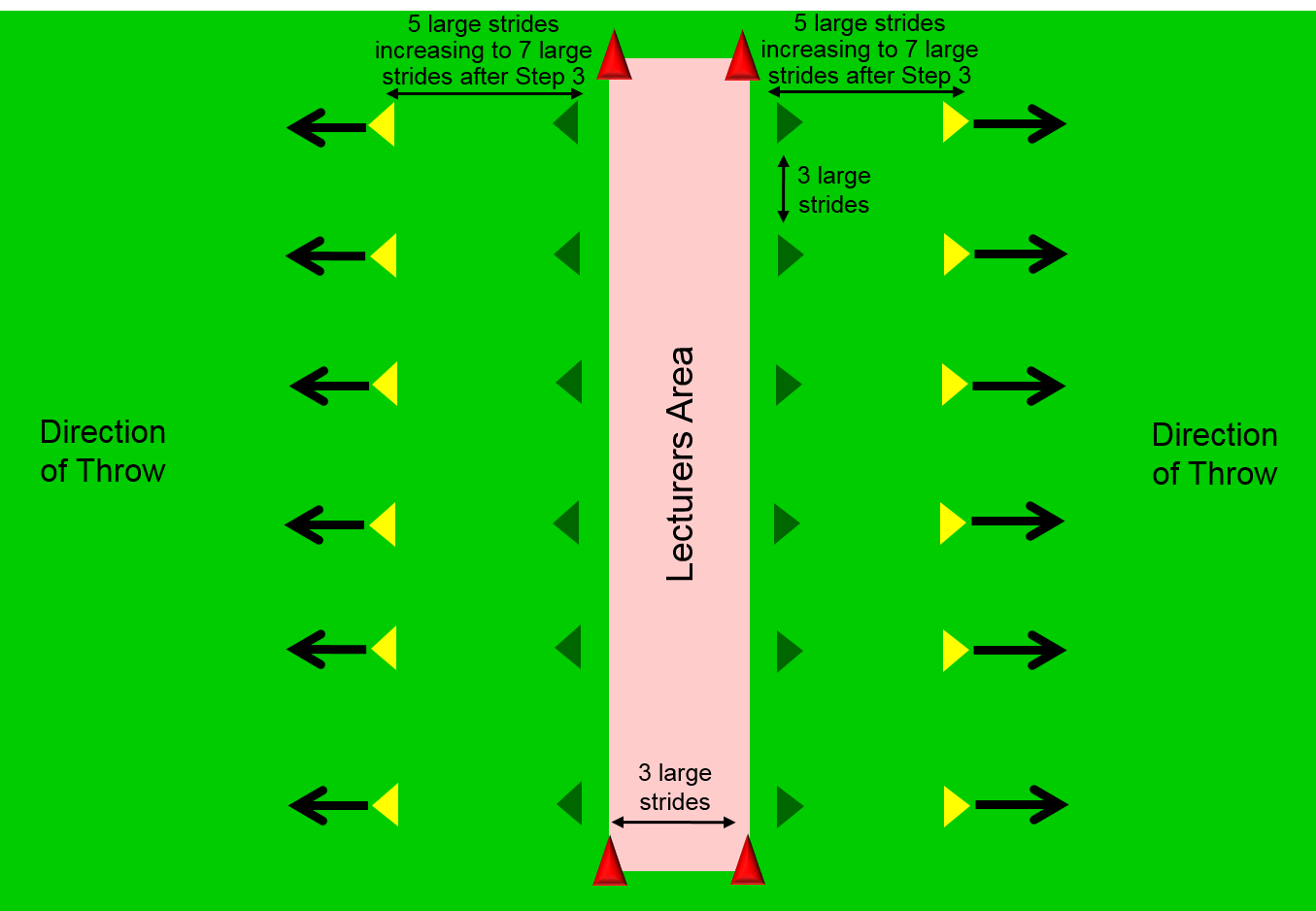 3 خطوات
 كبيرة
منطقة المحاضرين
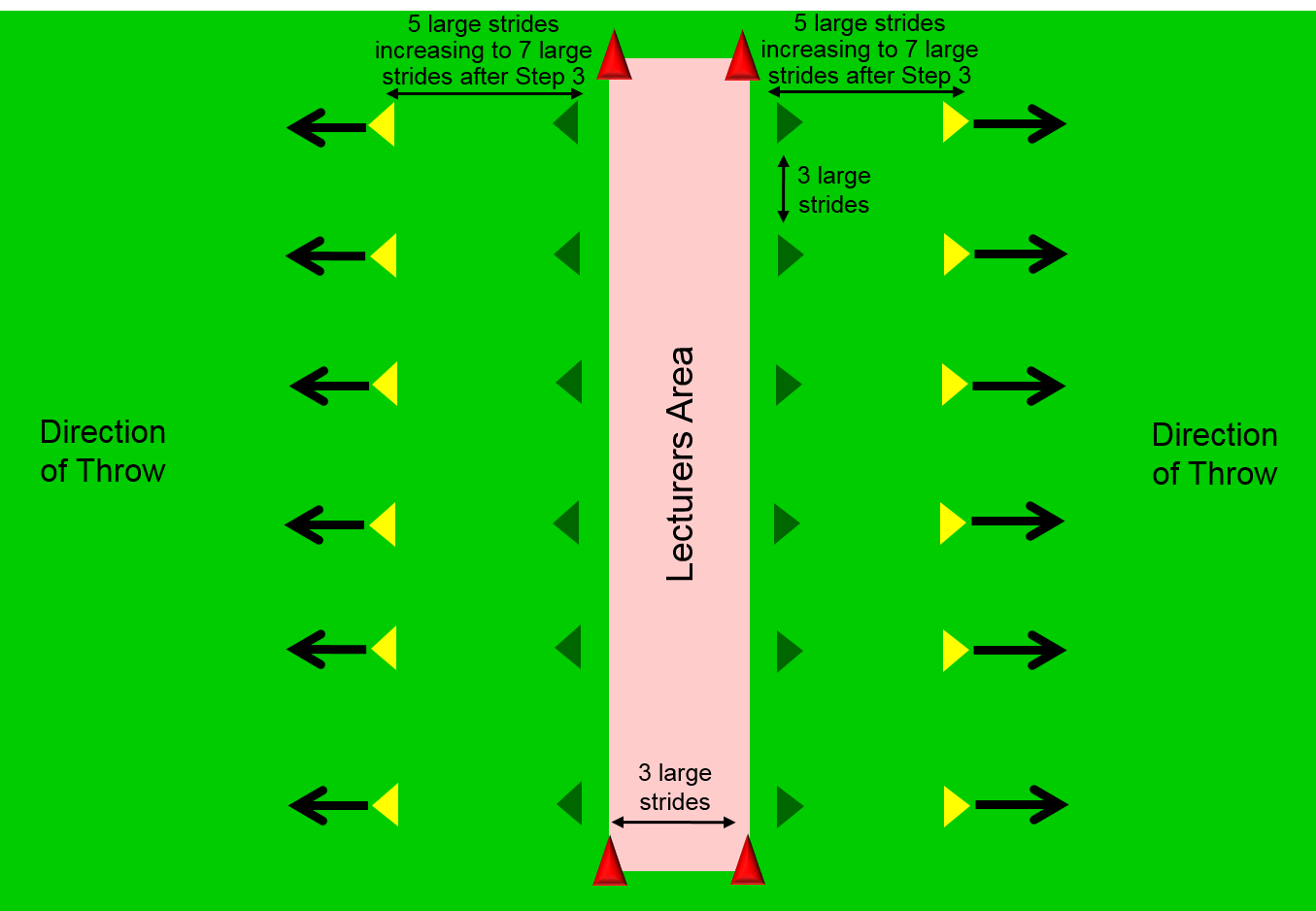 3 خطوات
 كبيرة
5 خطوات كبيرة تزداد
إلى 7 خطوات كبيرة  بعد الخطوة 3
المفتاح
مدرب
’
مدرب يقوم بالدور اللاعب
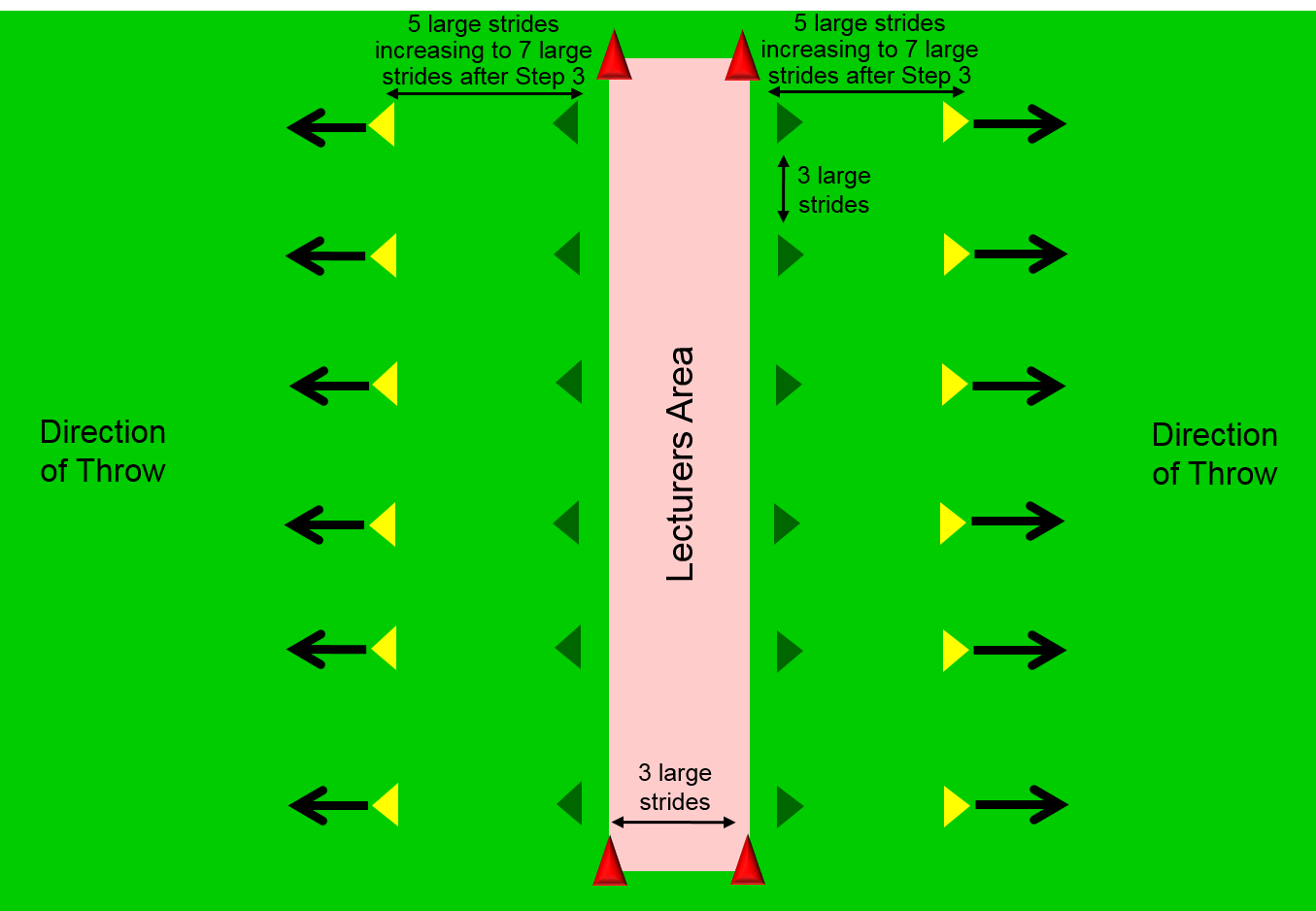 زيادة «كثافة الحركة» : 
بعد أن يقوم جميع «اللاعبين» بتجميع رماحهم 
“Reline”
يليه الرمية التالية في نفس الاتجاه
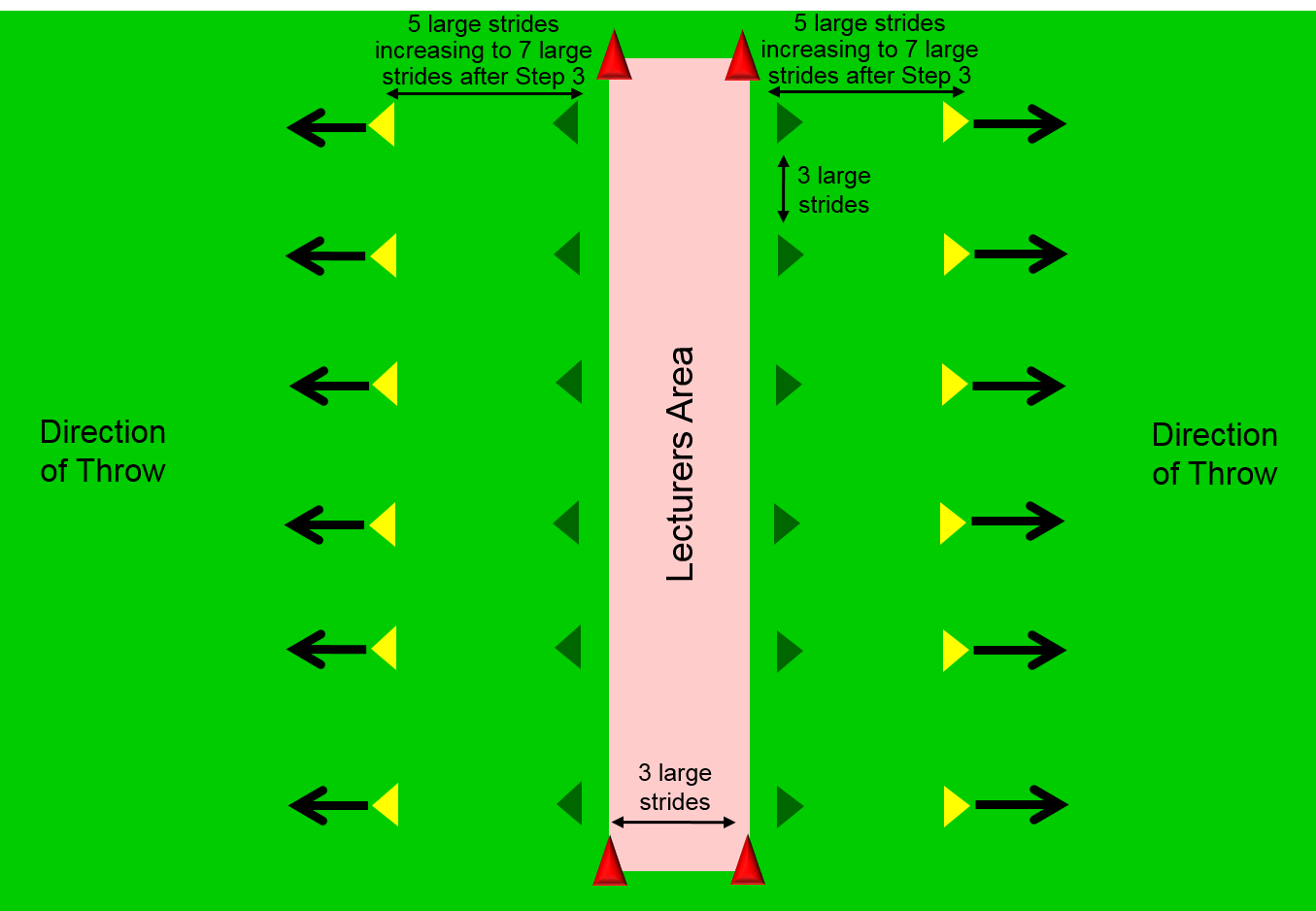 6.5.2 / 3
مكان منطقة رمي الجلة
منطقة رمي الجلة
IAAF CECS Level I Coaching Theory
6.5.2 / 4
نموذج تخطيط لمنطقة الجلة 1
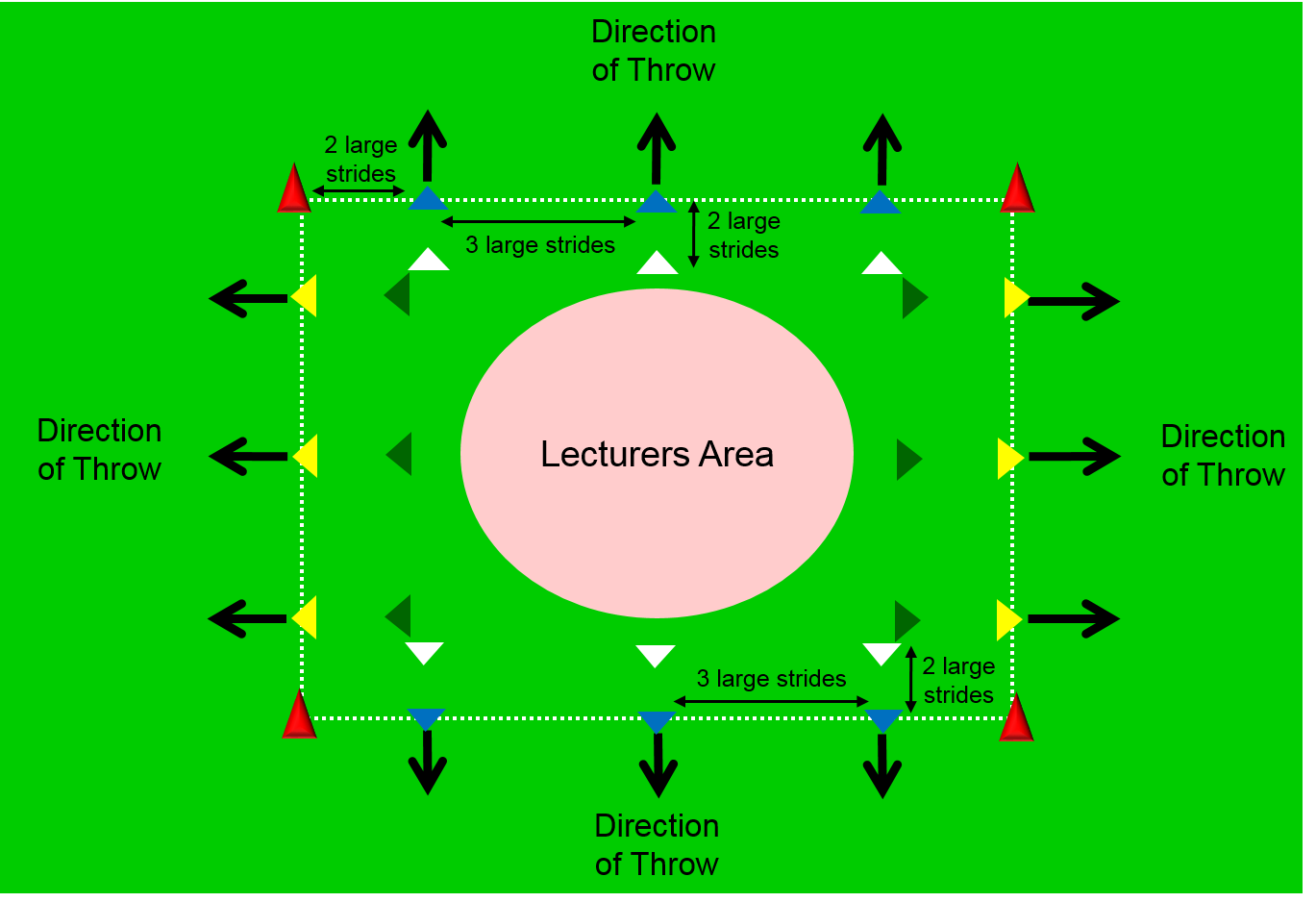 اتجاه الرمي
خطوتان كبيرتان
خطوتان كبيرتان
3 خطوات كبيرة
المفتاح:
مدرب
مدرب يقوم بالدور اللاعب
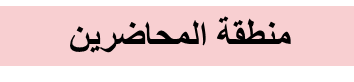 اتجاه الرمي
اتجاه الرمي
خطوتان كبيرتان
3 خطوات كبيرة
اتجاه الرمي
IAAF CECS Level I Coaching Theory
6.5.2 / 5
مكان منطقة رمي القرص
منطقة رمي القرص
IAAF CECS Level I Coaching Theory
6.5.2 / 6
نموذج تخطيط لمنطقة رمي القرص 1
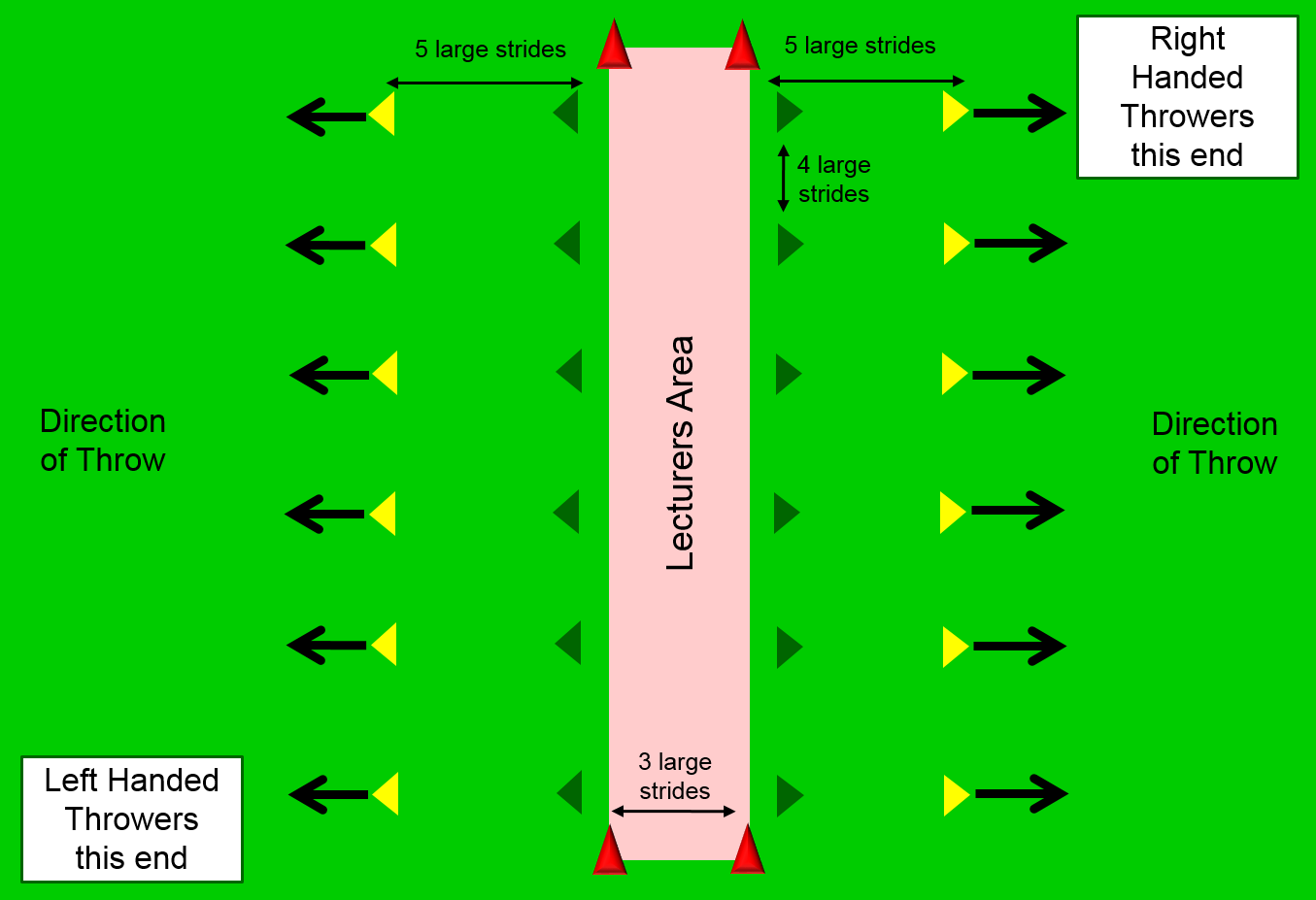 لاعبي الرمي الذين يستخدمون اليد اليمنى
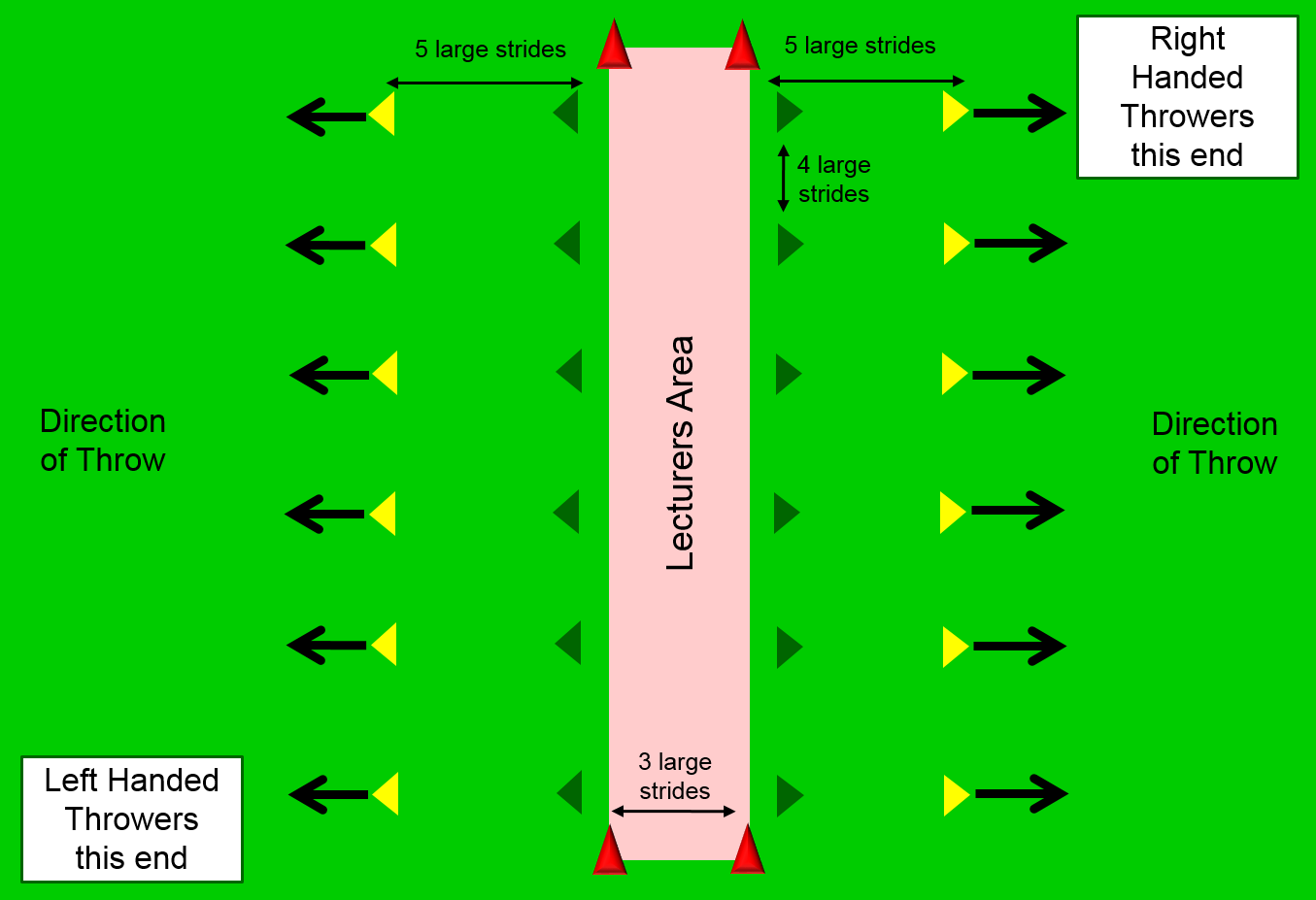 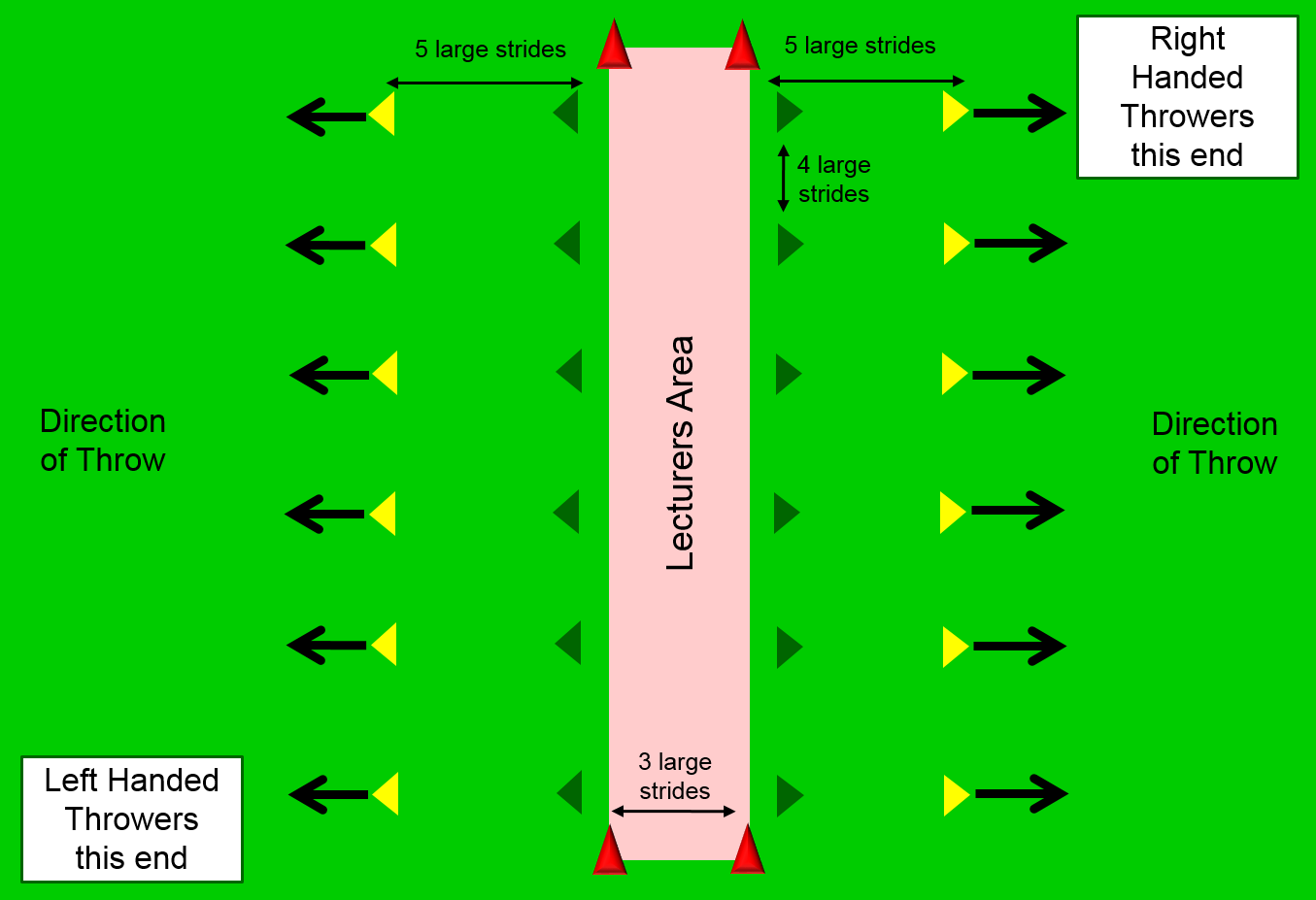 اتجاه الرمي
5 خطوات كبيرة
مفتاح:
مدرب
5 خطوات كبيرة
اتجاه الرمي
4 خطوات
 كبيرة
مدرب يقوم بالدور اللاعب
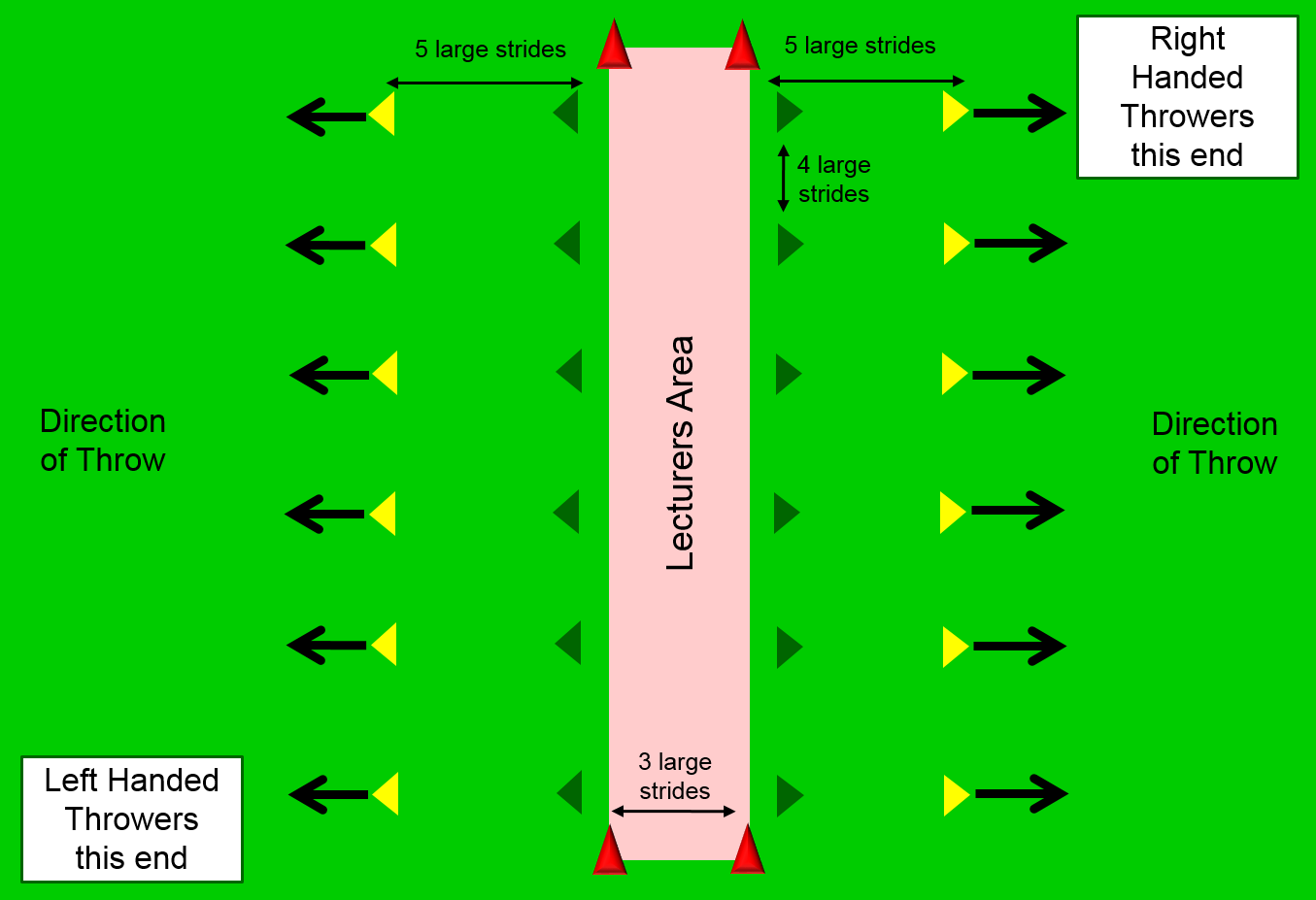 لاعبي الرمي الذين يستخدمون اليد اليسرى
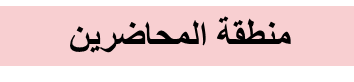 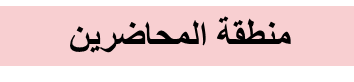 3 خطوات
 كبيرة
3 خطوات
 كبيرة
IAAF CECS Level I Coaching Theory
6.5.2 / 7
مكان منطقة اطاحة المطرقة
منطقة إطاحة المطرقة
IAAF CECS Level I Coaching Theory
6.5.2 / 8
نموذج تخطيط لمنطقة اطاحة المطرقة 1
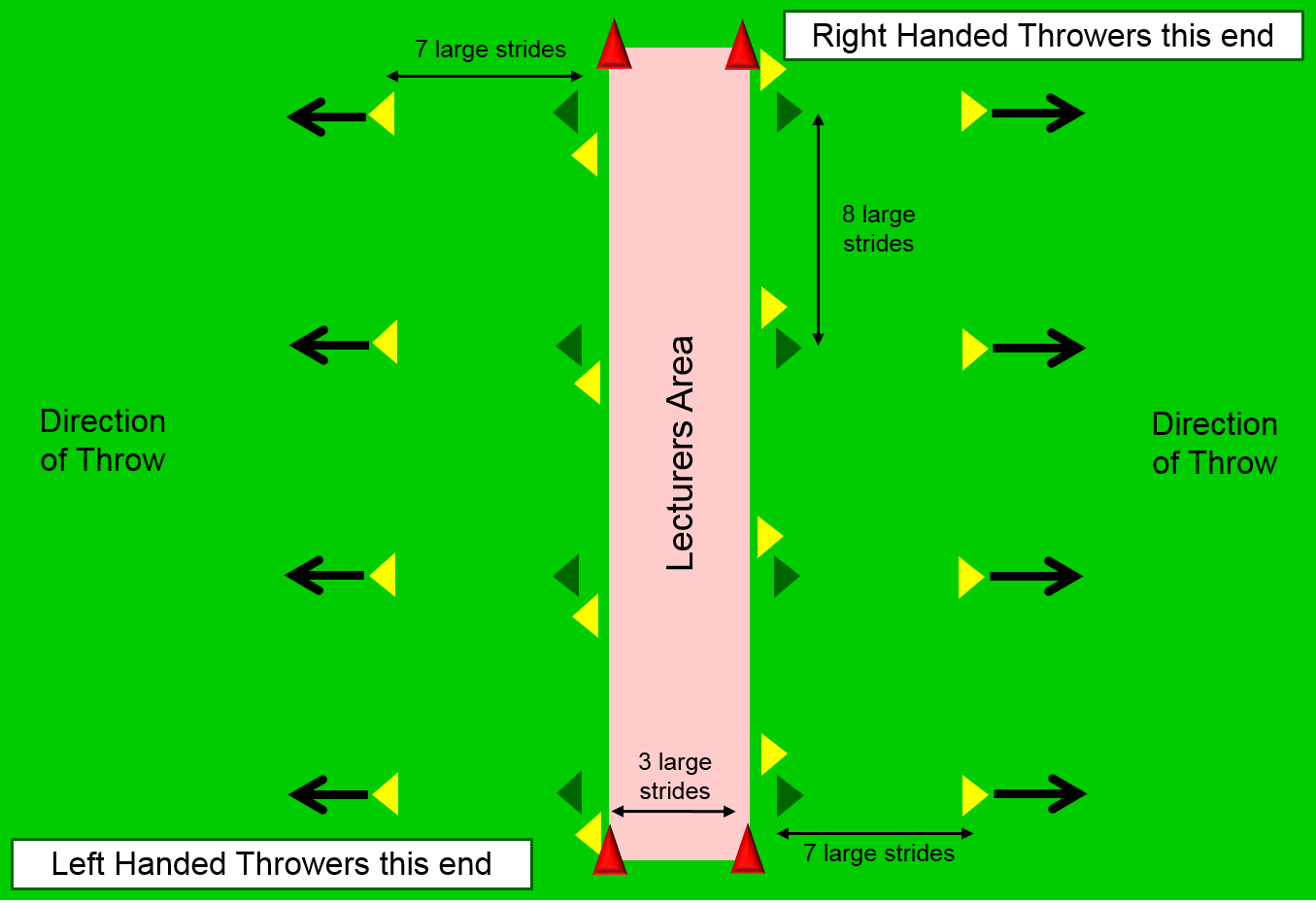 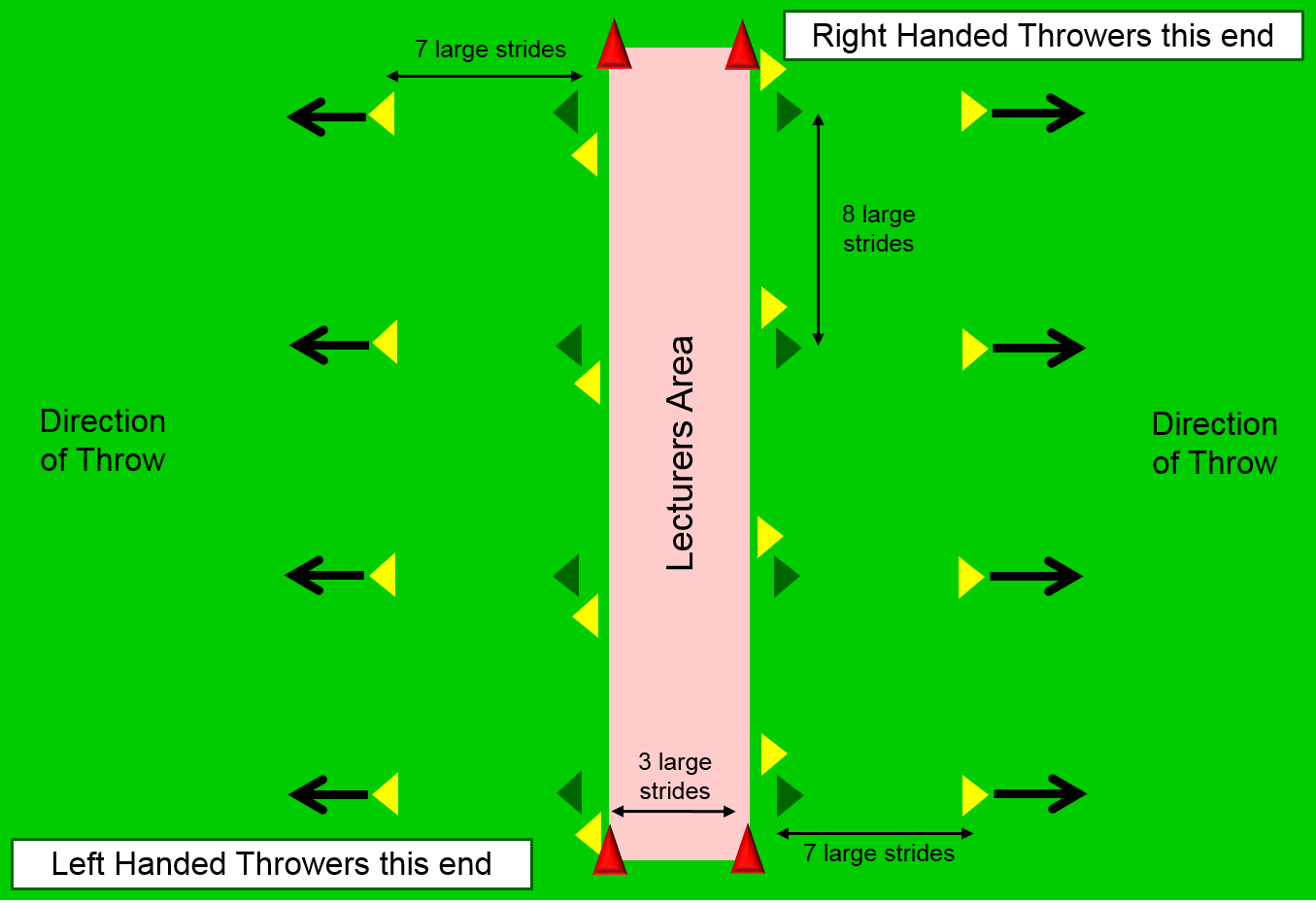 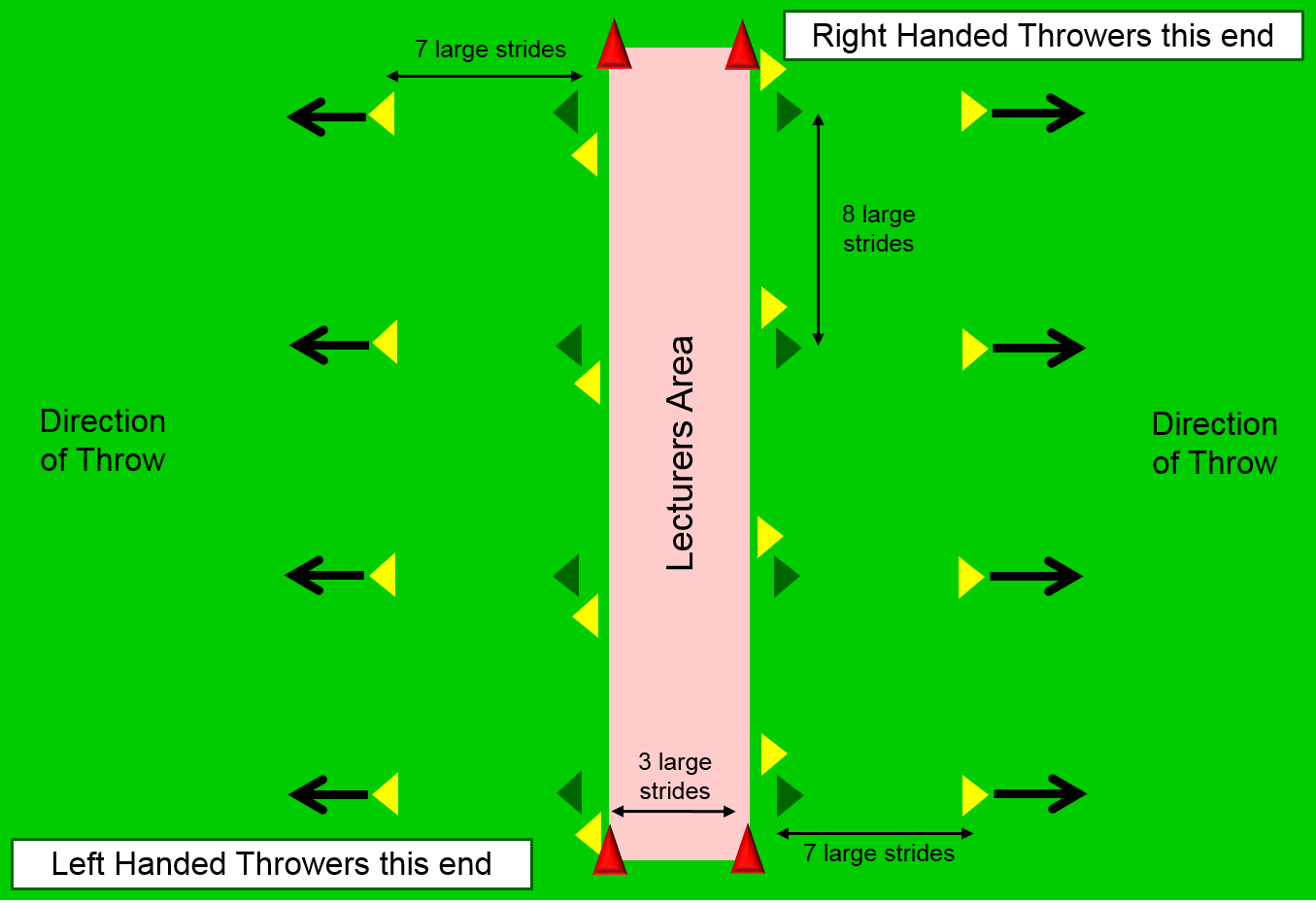 لاعبي الرمي الذين يستخدمون اليد اليمنى
اتجاه 
الرمي
مفتاح:
مدرب
7 خطوات كبيرة
اتجاه الرمي
مدرب يقوم بالدور اللاعب
8 خطوات 
كبيرة
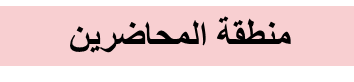 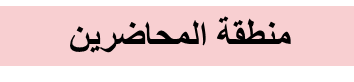 لاعبي الرمي الذين يستخدمون اليد اليمنى
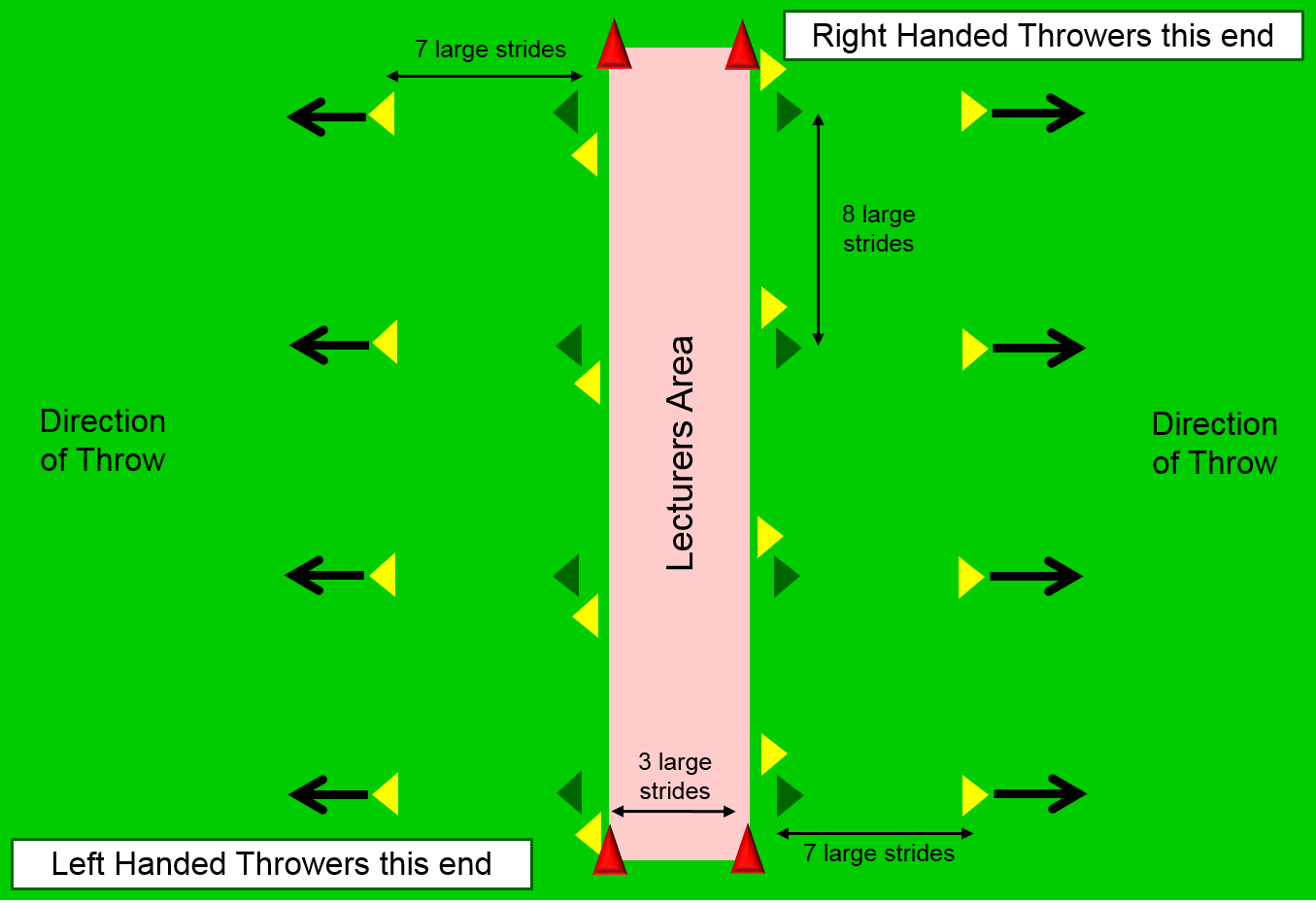 3 خطوات
 كبيرة
3 خطوات
 كبيرة
IAAF CECS Level I Coaching Theory
6.5.2 / 9
نموذج تخطيط لمنطقة اطاحة المطرقة 2
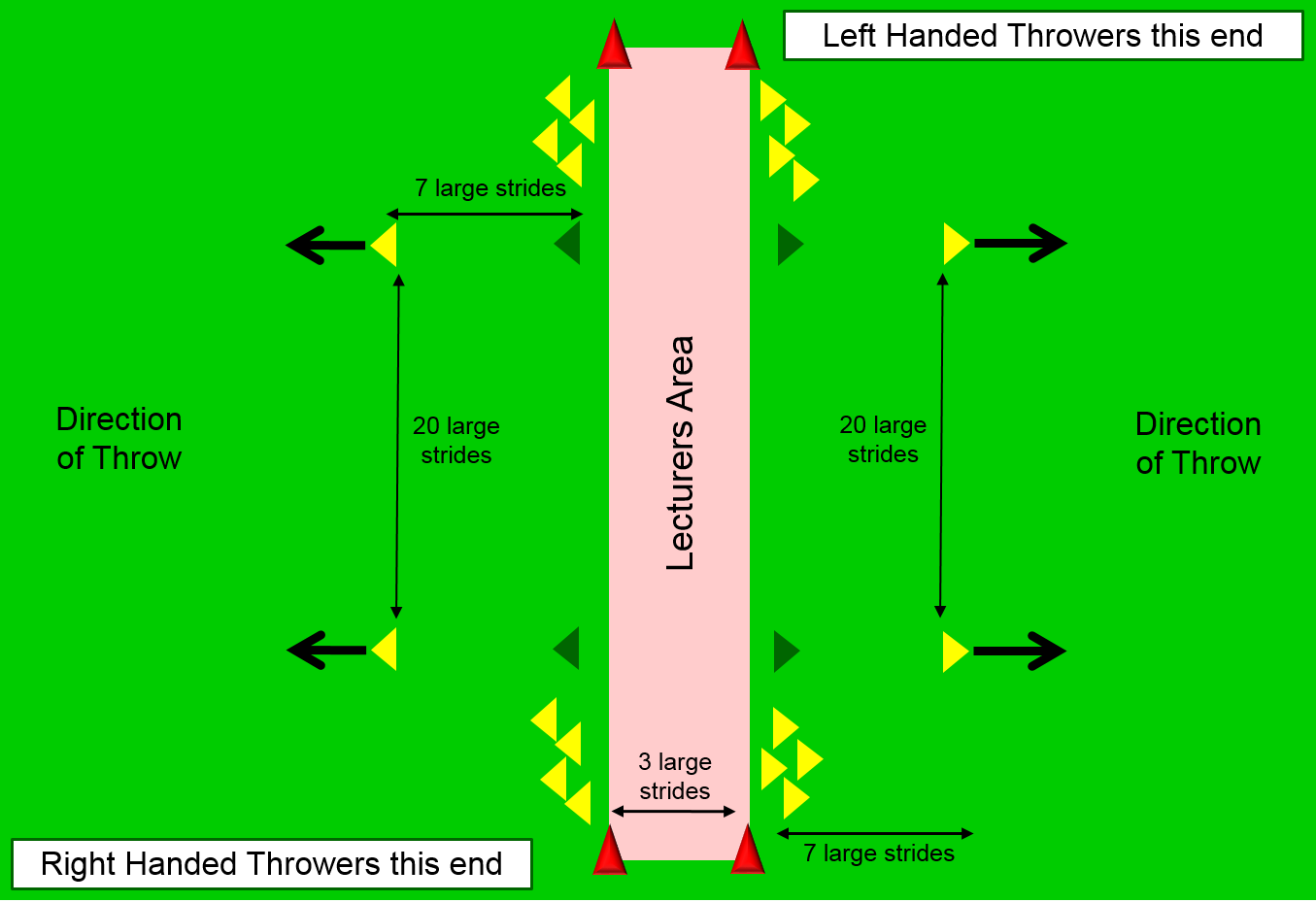 لاعبي الرمي الذين يستخدمون اليد اليسري
7 خطوات كبيرة
مدرب يقوم بالدور اللاعب أو يقوم بملاحظة المدرب و اللاعب
مفتاح:
مدرب
اتجاه الرمي
اتجاه الرمي
20 خطوة 
كبيرة
20 خطوة 
كبيرة
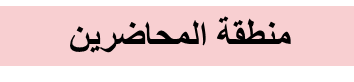 3 خطوات
 كبيرة
7 خطوات كبيرة
لاعبي الرمي الذين يستخدمون اليد اليمنى
IAAF CECS Level I Coaching Theory
6.5.2 / 10